2015APL Problem Solving Competition
1
About the Competition
7th year
Thank you!s
Our sponsors' 7th year

And our anonymous sponsors 
Judging assistance - Dan Baronet and Fiona Smith
3rd year working with SQORE/StudentCompetitions
Dya(b)log
Jay Foad and Brian Becker have written blog entries about solving some of the 2014 problems
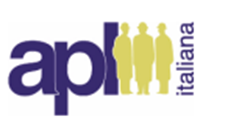 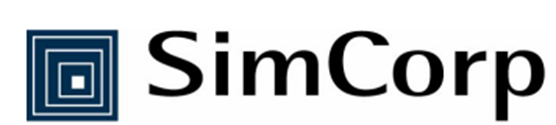 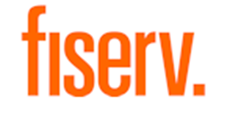 2
This Year
Format – 2 phases
Phase 1 – 10 "simple" one-liner style problems
Phase 2 – Low, medium and high difficulty tasks
BioInformatics
Applications
Games and Recreation
Participation
1,786 registrants
42 Phase 1 entries
16 Phase 2 submissions
3
Contestant Reactions
I really like the differently themed project sets.
I think that this contest is very useful
I enjoyed the competition, the problems this year posed a 
healthy challenge. I enjoy the current format of the competition.
I am enjoying using Dyalog APL 
and solving problems very much
In my opinion this year's tasks look more difficult, especially 
Phase I.  But also they are far more interesting to be solved!
I think the competition is an excellent opportunity for 
dissemination of this amazing language 
still little known in the world. For me it's a great 
motivation to keep me up to date with the APL.
4
About Our Winners
I'm Arianna, an Italian girl of 17 years.  I've just finished the 4th year at classical high school in Saronno, a town near Milan.  

I discovered APL thanks to a course taught by my mathematics teacher and so I decided to take part in this contest. 

I have a passion for ballet since I was three years old, when I started taking ballet lessons.  Although I have to keep my figure for this reason, I have a sweet tooth, and in particular I love "cartellate" with cooked wine, a typical dessert of southern Italy that my grandmother cooks very well. If you happen to go in Apulia during winter, do not miss it! 

However if I won the contest, I would eat "cannoli" in Sicily.
Roberto Szabo (Brazil) – non-student winner
PhD candidate at Universidade Federal da Bahia
Electronic Engineer with 30 years' experience
Joshua David (USA) – student 2nd place
18 years old
Just started to attend University of Scranton
Arianna Locatelli (Italy) – student 1st place 
17 years old
One of Roberto Minervini's students
About to attend Università degli studi di Milano